Fly
1
Worm
2
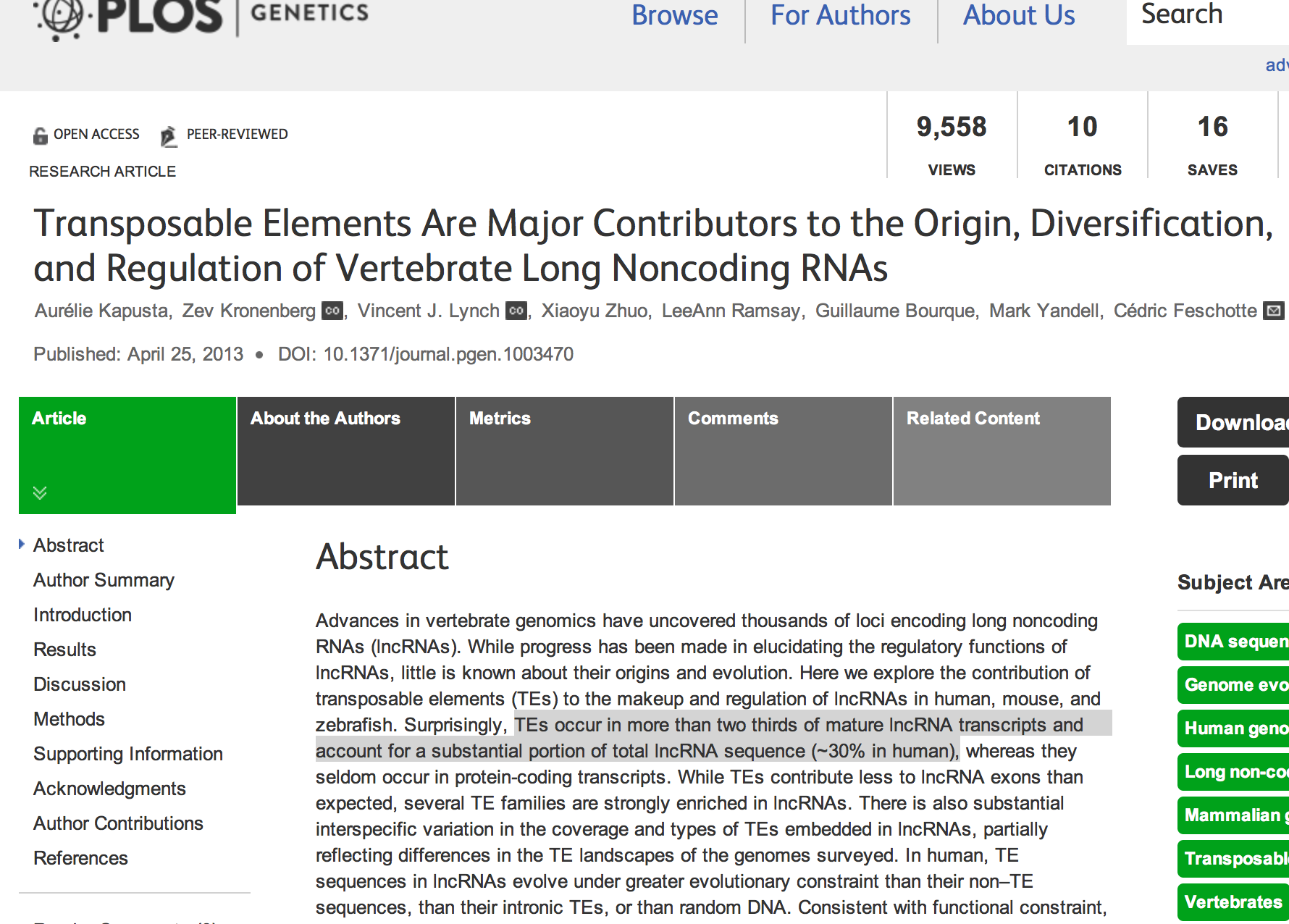 3
In Progress
Pseudogenes in 3’ region of retrotransposons?
Very easy to do
Set threshold for distance upstream
Correlation between periods of retrotransposon activity and pseudogene age?
Are pseudogenes roughly the same age as TE’s
Must date TE’s
4